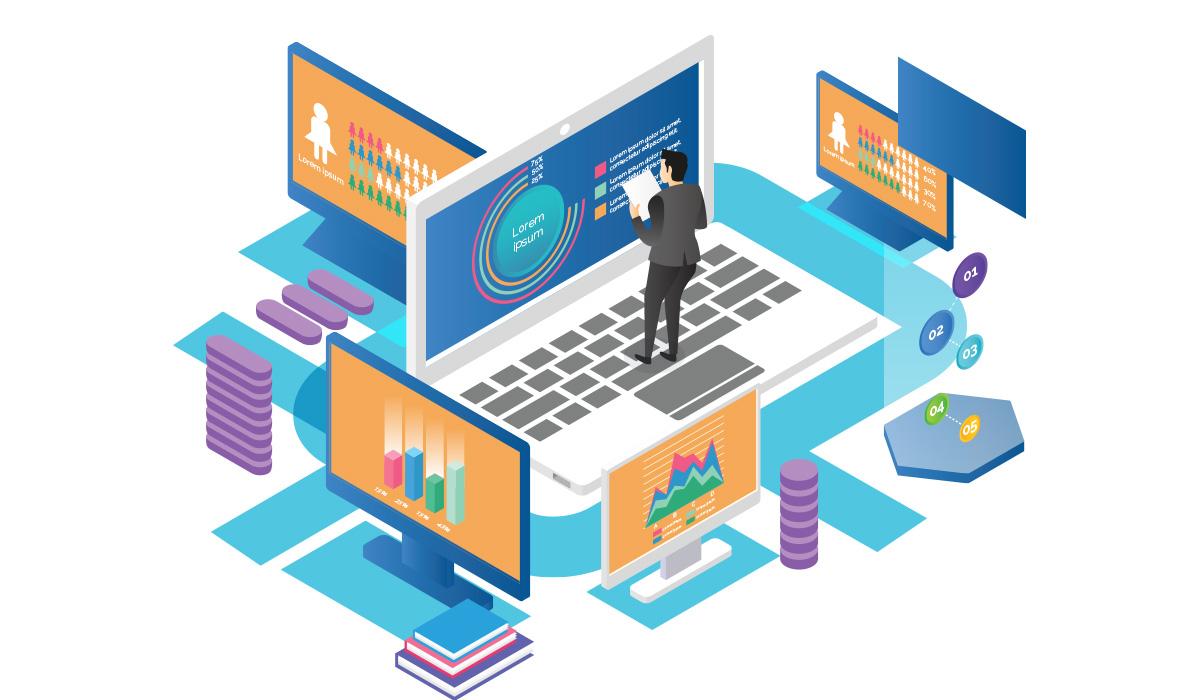 Informační systém
Základní terminologie
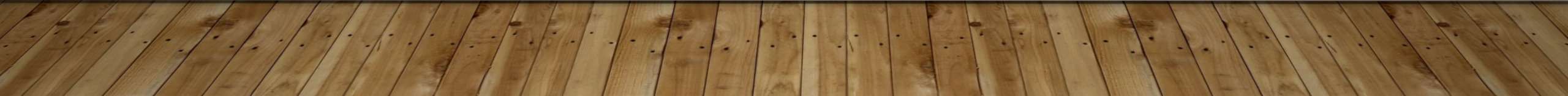 Definice
Informačním systém (IS) lze obecně chápat jako soubor lidí, metod a technických prostředků zajišťujících sběr, uchování, analýzy a prezentace dat určených pro poskytování informací mnoha uživatelům různých profesí. 
Zdroje, které umožňují sběr, správu,  kontrolu a šíření dat/informací pro organizaci.
Data vs. Informace?
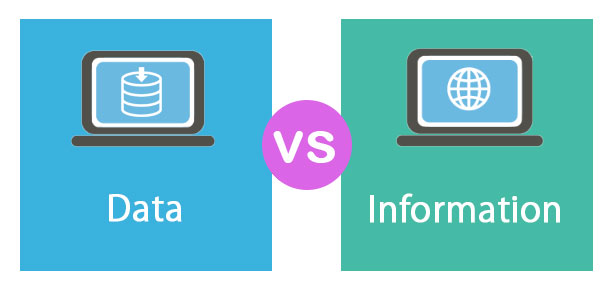 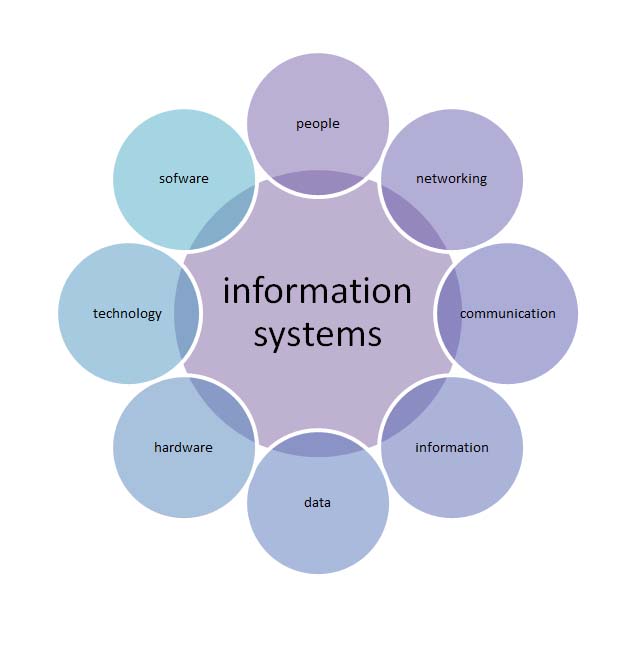 Hlavní součásti IS
Data
Technologie
Informace
Postupy
Správa
Uživatelé
HW a SW
Typy IS
Informační systémy jsou navrženy podle potřeb organizací.  Jsou rozděleny do mnoha typů, každý má různou funkčnost a použití:
Systém zpracování transakcí.
Systém pro podporu rozhodování.
Manažerský informační systém.
Výkonný informační systém.


Plánování podnikových zdrojů.
Analytické zpracování dat (OLAP).
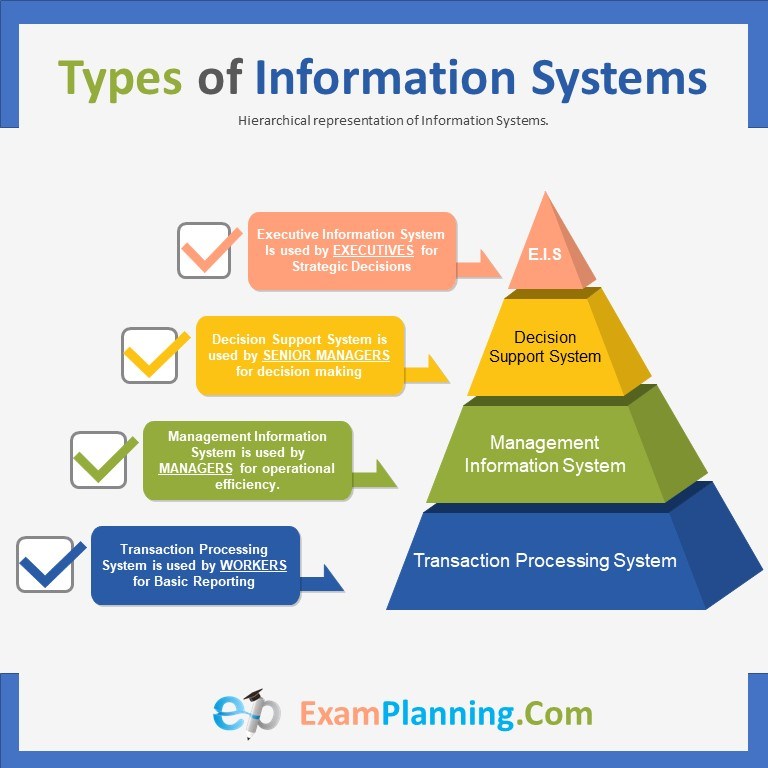 Systém zpracování transakcí
Hlavním účelem systému zpracování transakcí je splnění základních potřeb vedení záznamů organizace.
Příklady:
Mzdový systém
Fakturační systém
Nákupní systém
Evidenční systém
Jeho data se používají pro generování sestav. Mohou to být měsíční, čtvrtletní nebo roční zprávy nebo jakékoli zprávy na vyžádání v závislosti na potřebách organizace.
Systém podpory rozhodování
Systém pro podporu rozhodování analyzuje data, která se používají při rozhodování managementem organizace. 
Data mohou být z interních nebo externích zdrojů. 
Například pokud vedení musí posoudit dosahované vzdělávací výsledky, může použít data z externích zdrojů.
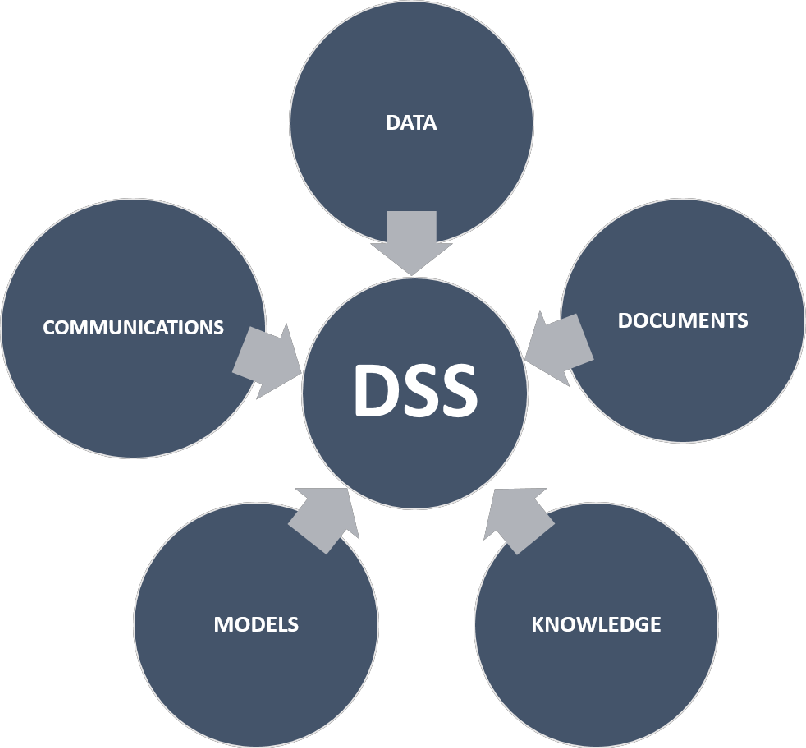 Manažerský informační systém
Poskytuje přehled rutinních řízení o základních operacích organizace.
Např. prodeje, nákupu, výroby, správy… 
Tato data se obvykle shromažďují z interních zdrojů. 
Tento systém může také podporovat oddělení marketingu a příjmů, aby se zvýšila provozní efektivita a sledoval pokrok organizace.
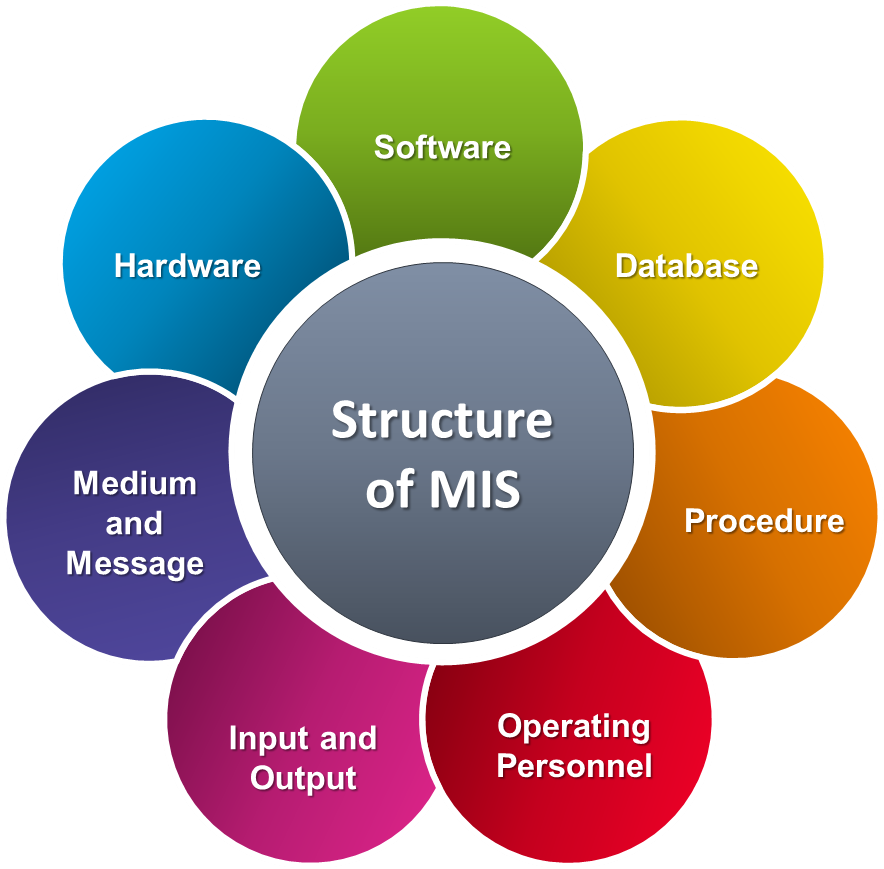 Výkonný informační systém
Je vyvinut pro vrcholové vedení organizace. Pomáhá jim analyzovat trendy prohlížením různých zpráv včetně shrnutí; a poté učinit strategická rozhodnutí pro firmu.
Tyto druhy systémů se snadno používají a mají mnoho druhů sestav, zejména grafických typů. Zprávy jsou připravovány z velkých souborů dat získaných z různých zdrojů.
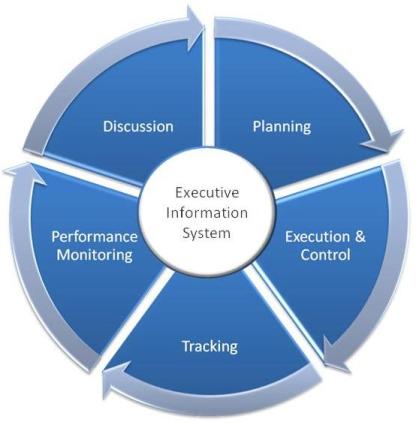 Plánování podnikových zdrojů
Enterprise Resource Planning (ERP) je systém, který se točí kolem celého obchodního (funkčního) procesu a má různé integrované moduly. 
Každý modul se zabývá jiným oddělením. 

Např: https://www.karatsoftware.cz
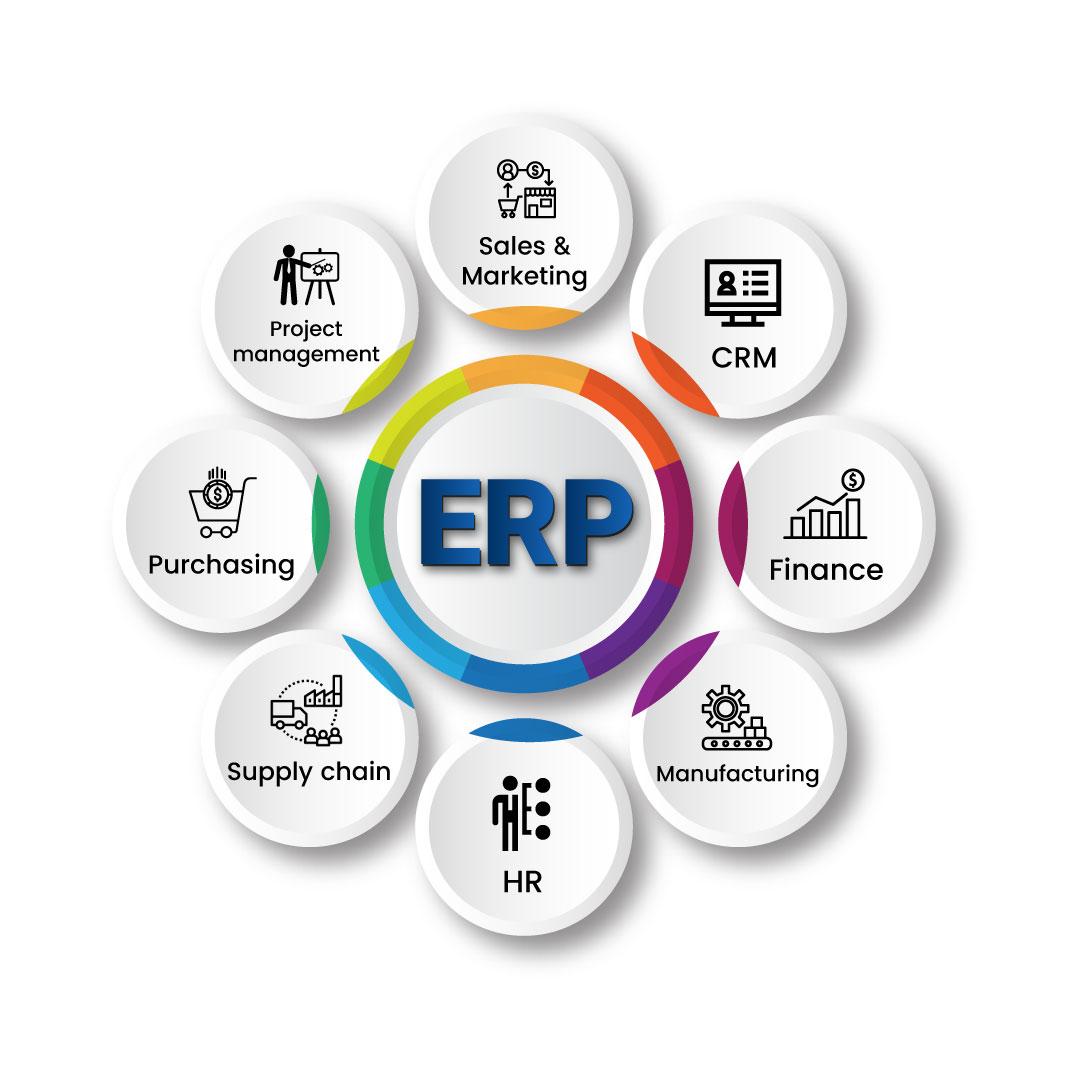 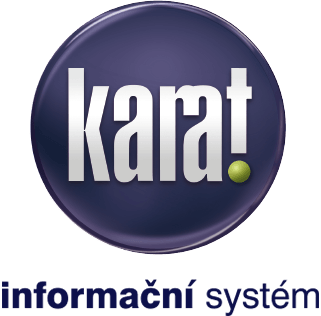 Analytické zpracování dat (OLAP)
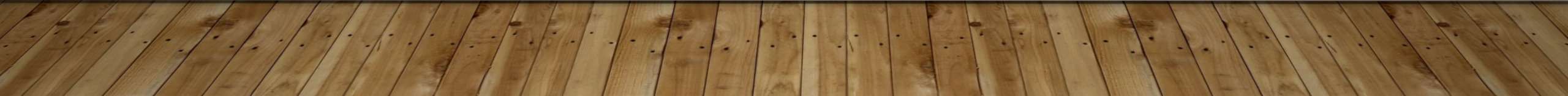 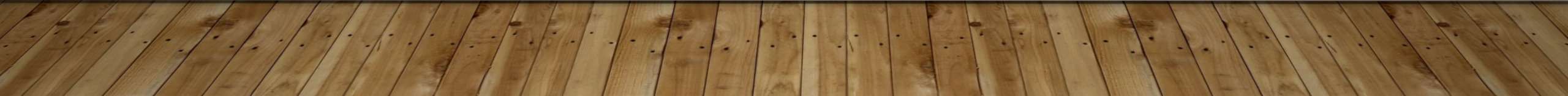 OLAP v databázi
Je technologie uložení dat v databázi, která umožňuje uspořádat velké objemy dat tak, aby byla data přístupná a srozumitelná uživatelům zabývajícím se analýzou obchodních trendů a výsledků (Business Intelligence). 
Způsob uložení dat se svým zaměřením liší od běžněji užívaného OLTP (Online Transaction Processing), kde je důraz kladen především na snadné a bezpečné ukládání změn v datech v konkurenčním (víceuživatelském) prostředí.
OLAP kostka
OLAP kostka (online analytical processing) je způsob organizace dat, který rozšiřuje dvojrozměrně tabulkové uspořádání tak, že každá datová dimenze je uložena v jedné ose kostky. Tím překonává některá omezení relačních databází. 
Kostky mohou být používány například pro analýzu podnikových dat jako prodeje, skladových zásob a financí. Mezi dimenze, které mohou být důležité patří například čas, obchod, prodávající a zboží. Proto může velmi snadno odpovědět na následující otázky: 
Kolik hodin práce bylo věnováno konkrétní činnosti?
Jaký je poměr odpracovaných hodin mezi ženami a muži?
Který den v týdnu je nejvíce věnován Práci na projektu?
Kdo se nejvíce věnuje činnosti školení?
Nebo
Kolik kávy bylo prodáno minulý týden v prodejně v Plzni?
Kolik kávy zbylo v určitém skladě?
Který prodejce prodal nejvíce kávy?
Která odvětví učinila většinu prodejů v loňském roce?
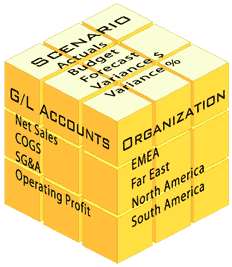 Úkol
Vyzkoušíme si jednoduchou úlohu analýzy dat pomocí Excelu.
Otevřete si prosím přiložený soubor cviceni-kontingencni-tabulka.xlsx
Soubor zatím obsahuje pouze jeden list, v němž jsou uložen data  k analýze.
Chceme z těchto dat odpovědět na tyto otázky:
Kolik hodin práce bylo věnováno konkrétní činnosti?
Jaký je poměr odpracovaných hodin mezi ženami a muži?
Který den v týdnu je nejvíce věnován Práci na projektu?
Kdo se nejvíce věnuje činnosti školení?